Angles (Including Parallel Lines)
Angles (Including Parallel Lines)
SAM
1H Q3
Edexcel
Nov 2017
1H Q3
AQA
Spec 1
1H Q1
Nov 2017
3H Q20
OCR
Spec 1
2H Q9
Bearings
Parallel lines
Angles (Including Parallel Lines)
Angles (Including Parallel Lines)
June 2017
3H Q4
June 2017
3H Q10
Edexcel
SAM
1H Q16
AQA
Nov 2017
1H Q19
1 Marker
SAM
3H Q10
OCR
Nov 2017
3H Q8
Nov 2017
2H Q4
Bearings
Parallel lines
Angles (Including Parallel Lines)
Angles (Including Parallel Lines)
Edexcel
AQA
Practice
2H Q1
Nov 2017
3H Q9
OCR
Bearings
Parallel lines
SAM 1H Q3
Angles (Including Parallel Lines)
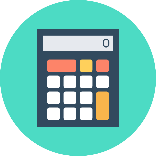 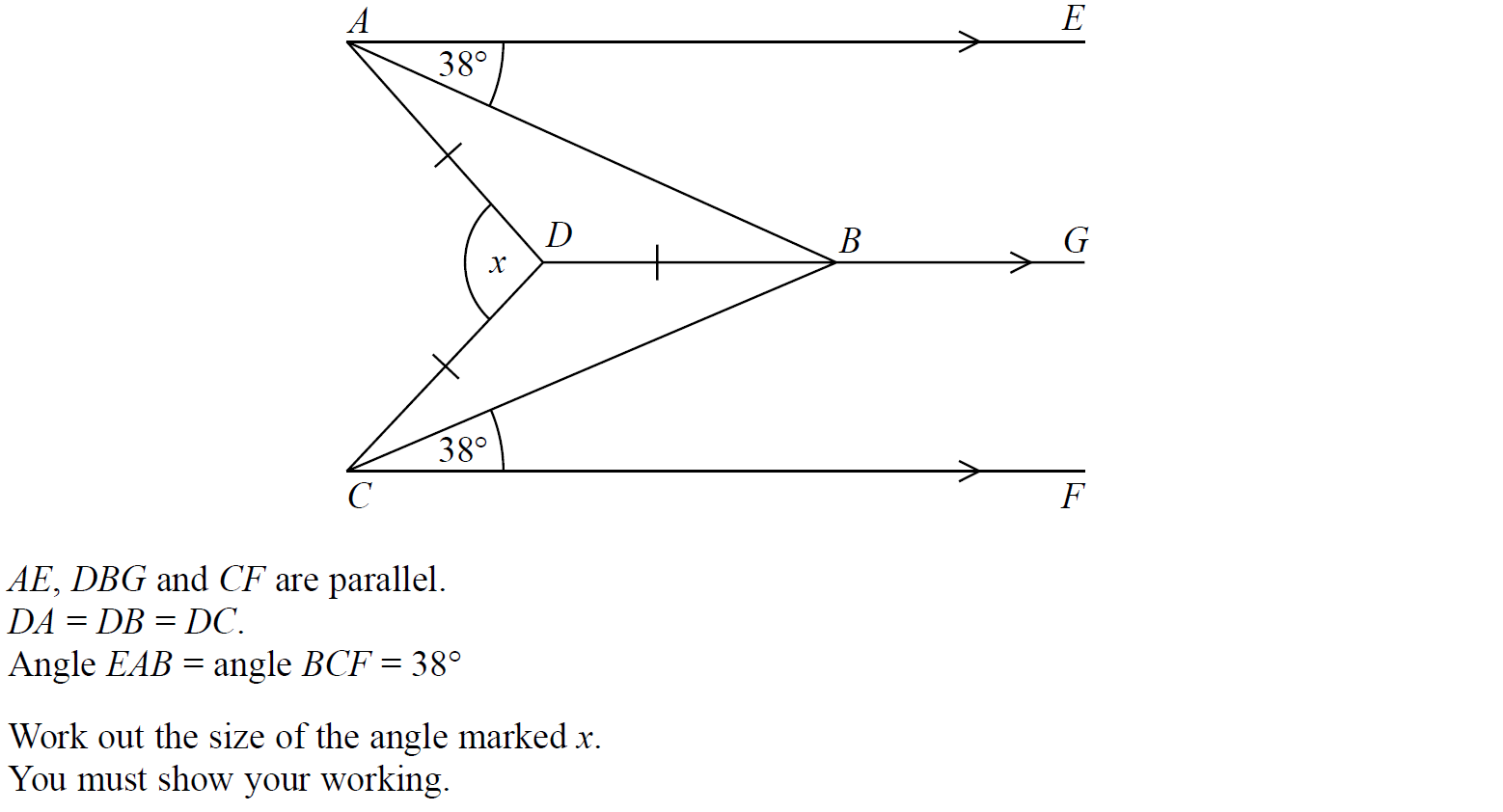 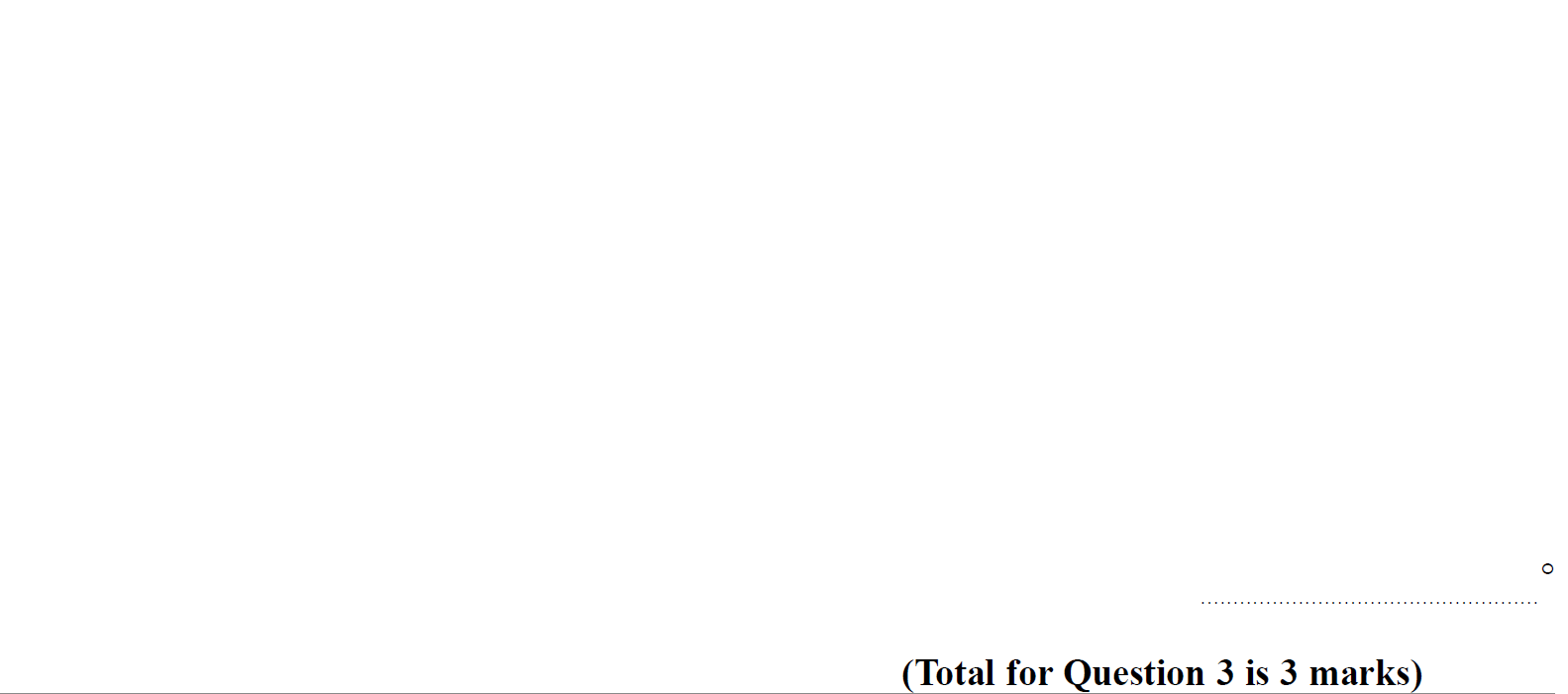 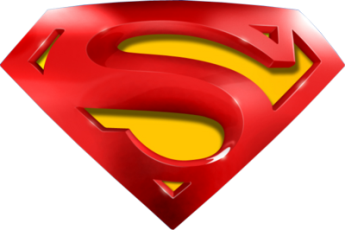 SAM 1H Q3
Angles (Including Parallel Lines)
A
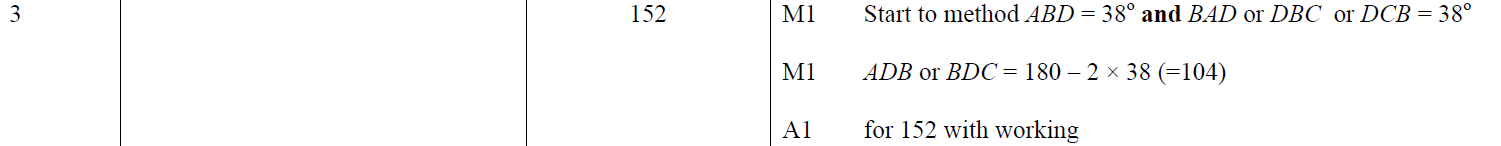 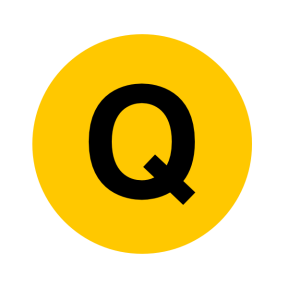 Specimen Set 1 1H Q1
Angles (Including Parallel Lines)
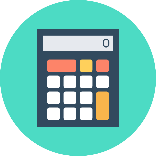 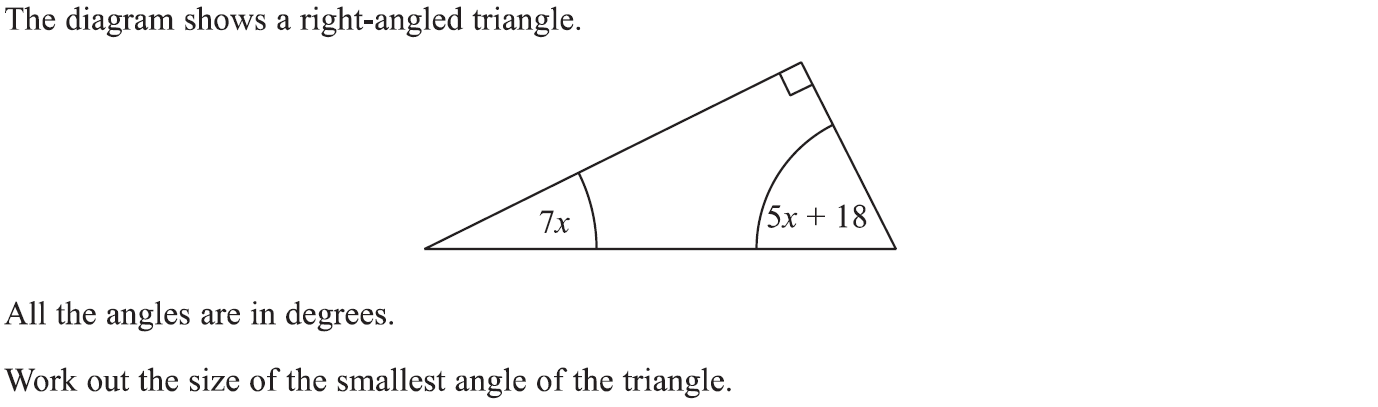 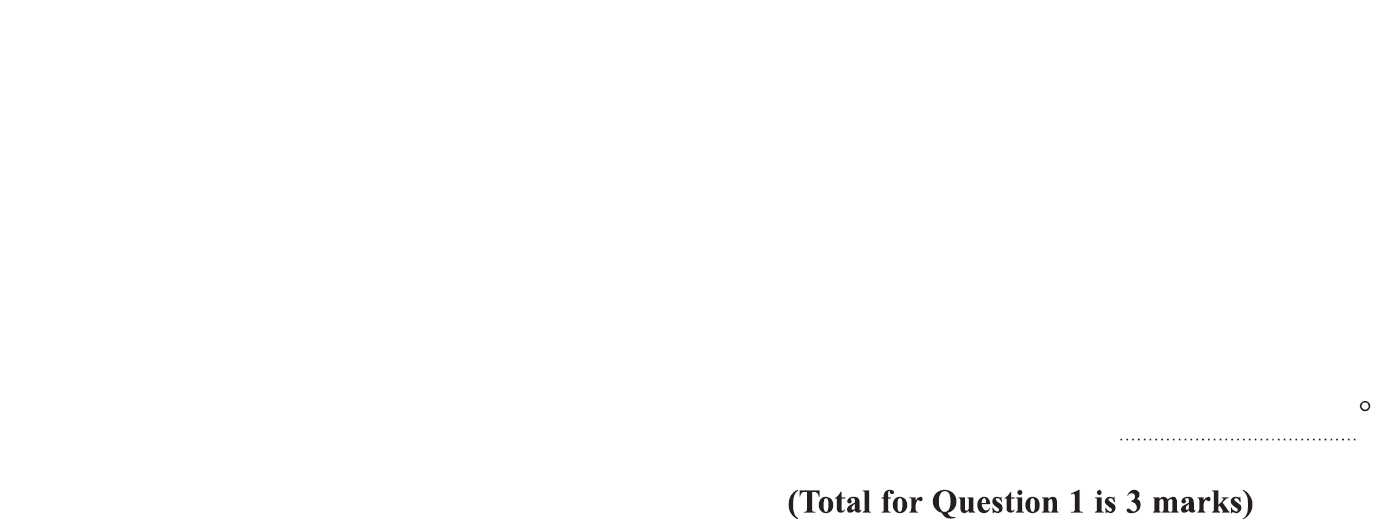 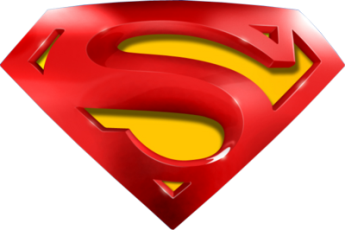 Specimen Set 1 1H Q1
Angles (Including Parallel Lines)
A
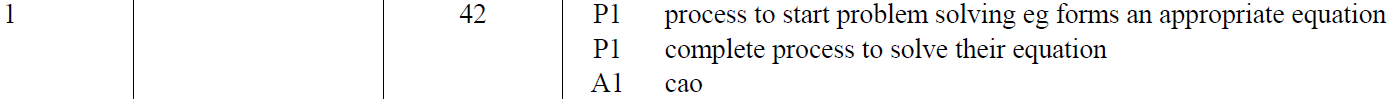 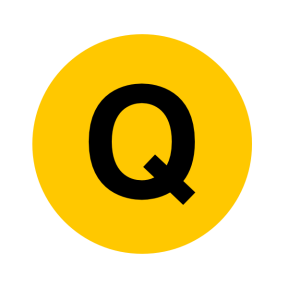 Specimen Set 1 2H Q9
Angles (Including Parallel Lines)
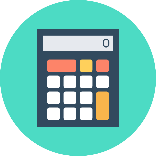 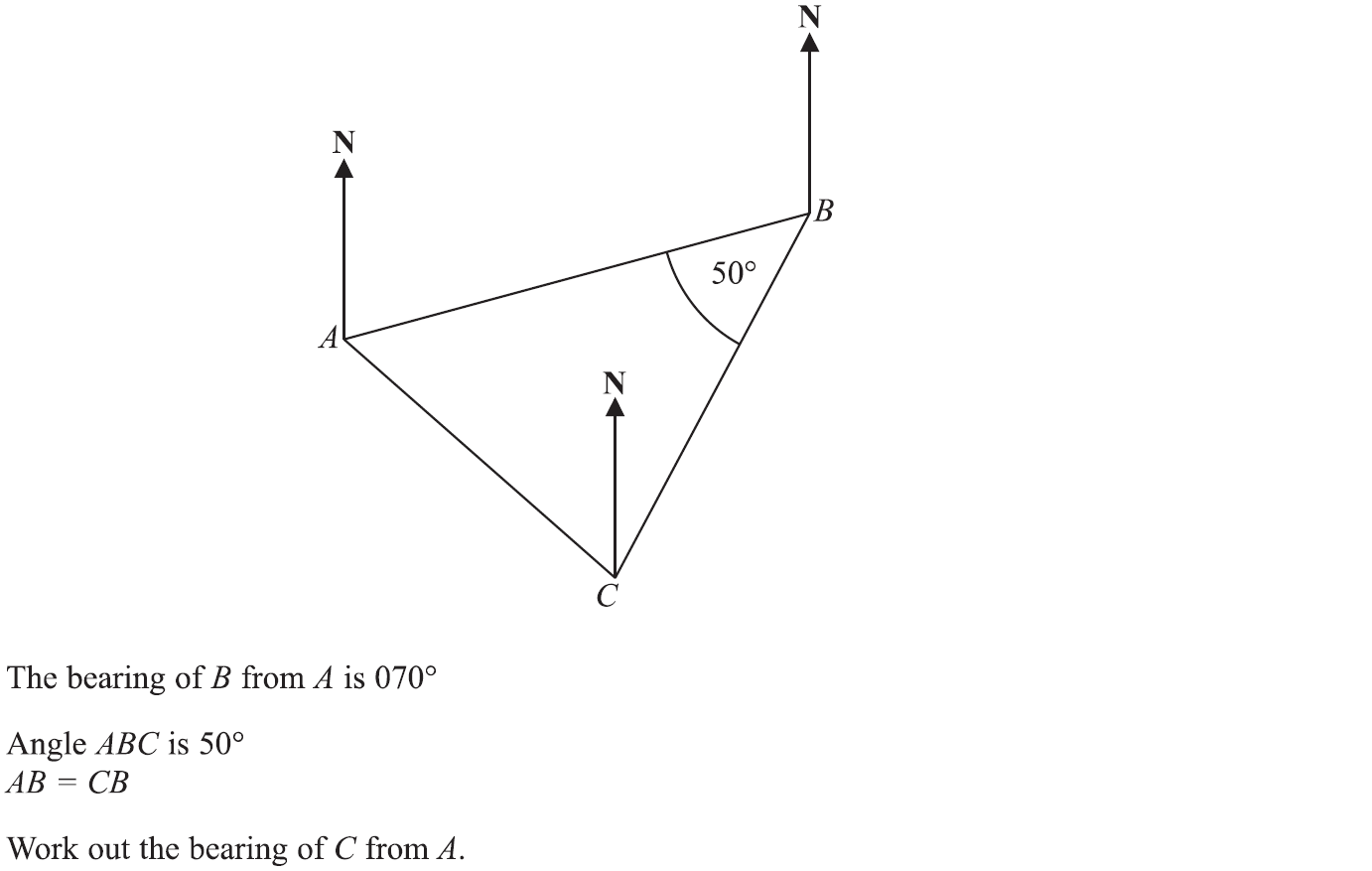 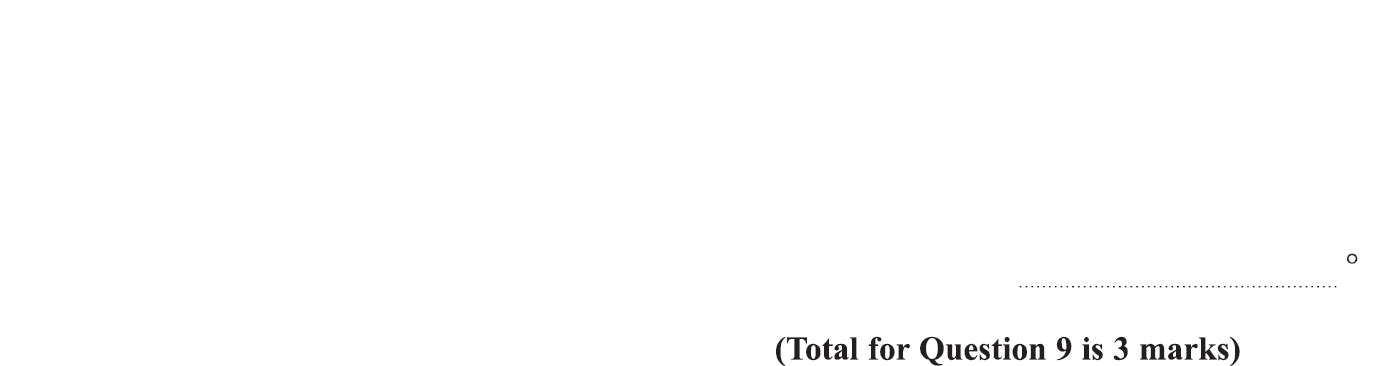 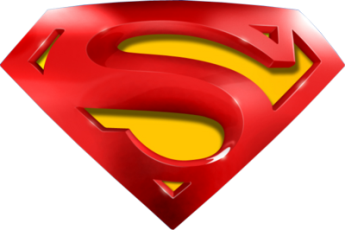 Specimen Set 1 2H Q9
Angles (Including Parallel Lines)
A
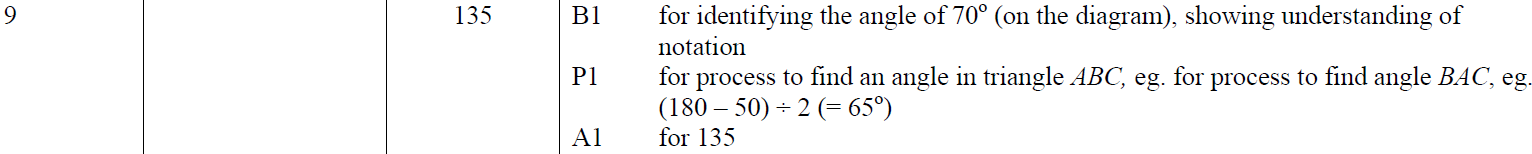 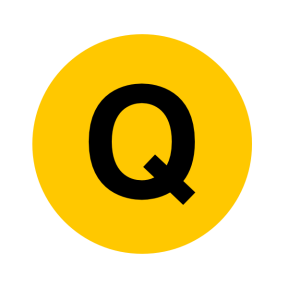 Nov 2017 1H Q3
Angles (Including Parallel Lines)
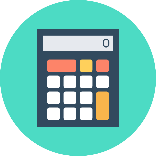 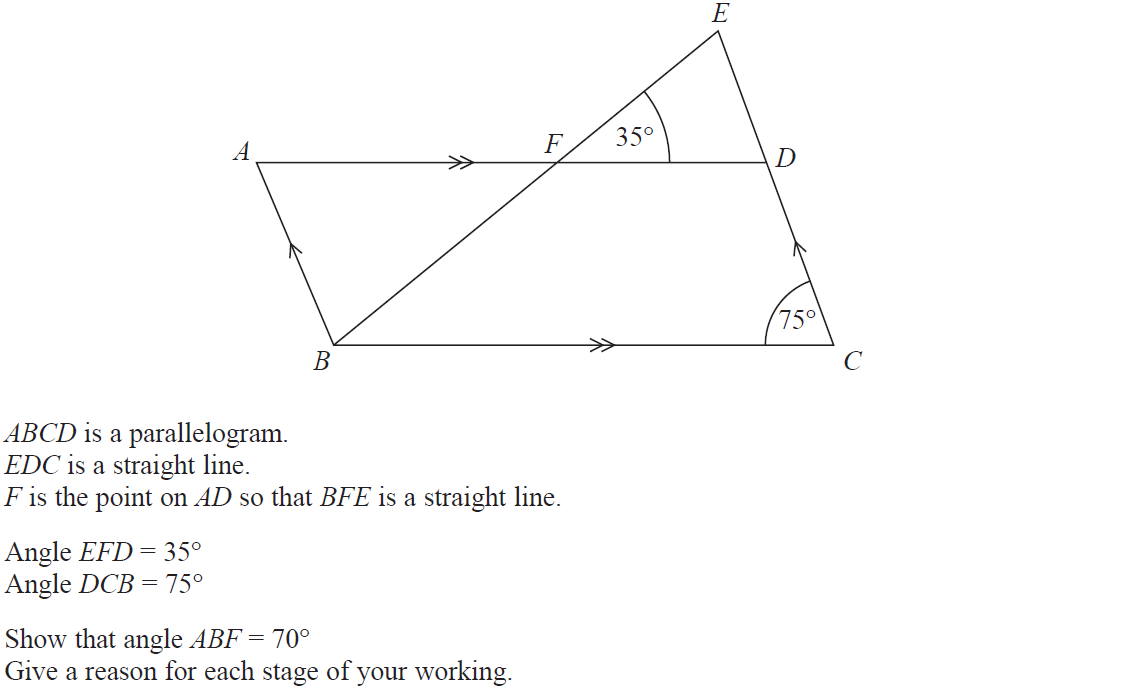 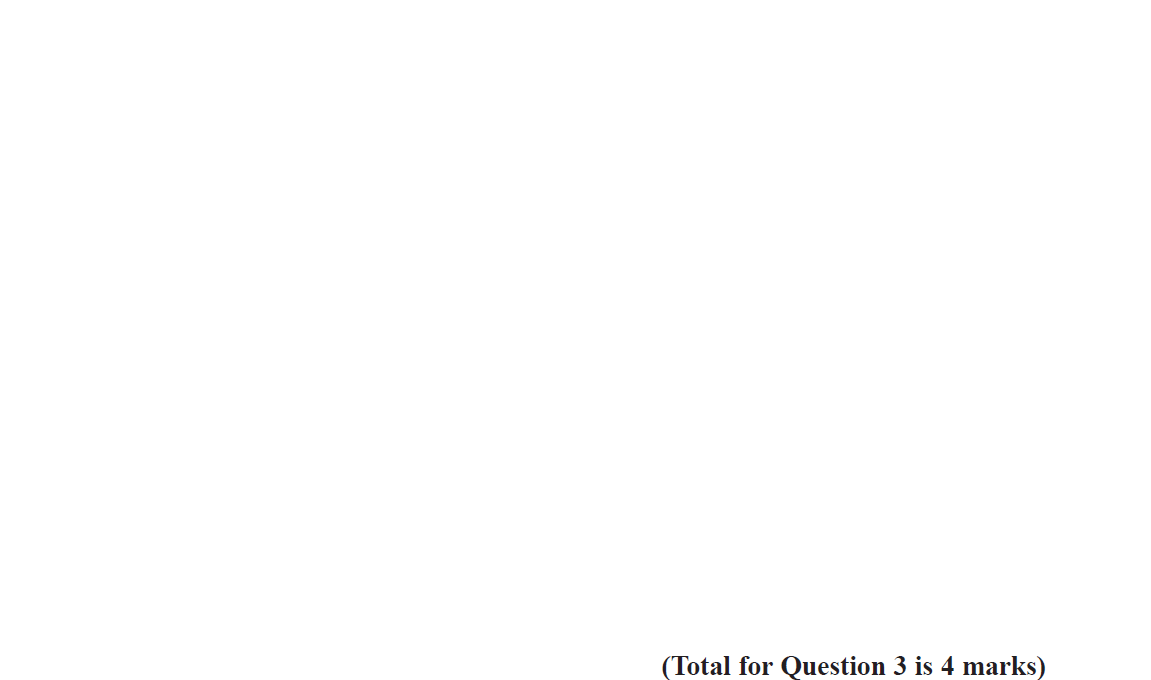 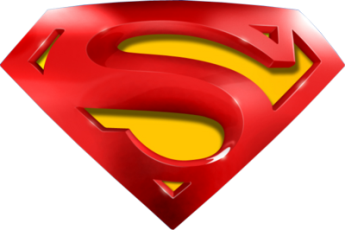 Nov 2017 1H Q3
Angles (Including Parallel Lines)
A
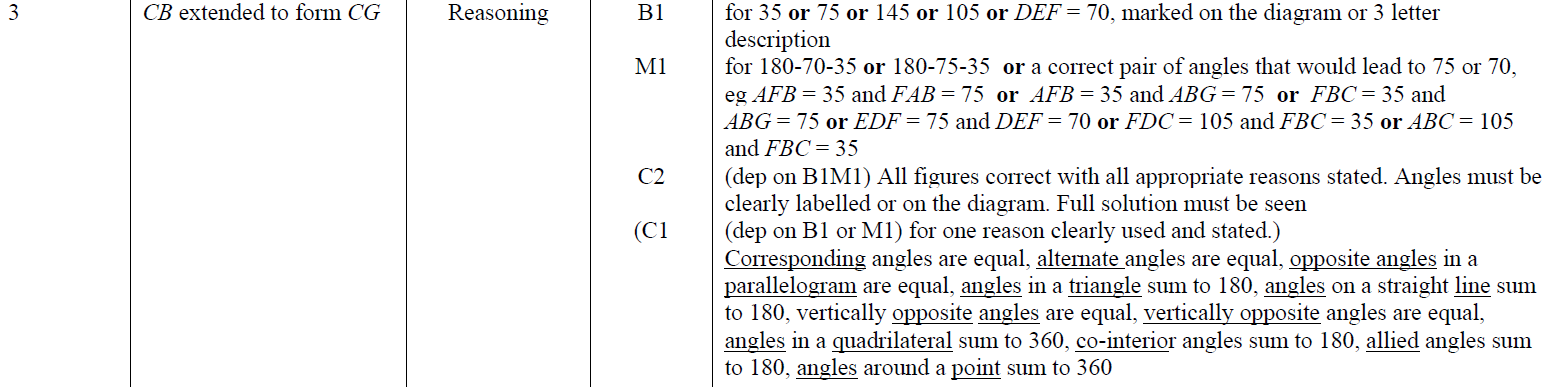 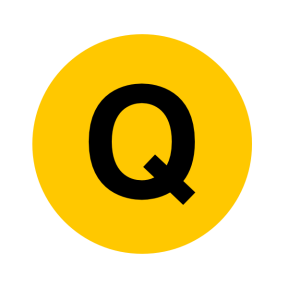 Nov 2017 3H Q20
Angles (Including Parallel Lines)
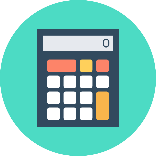 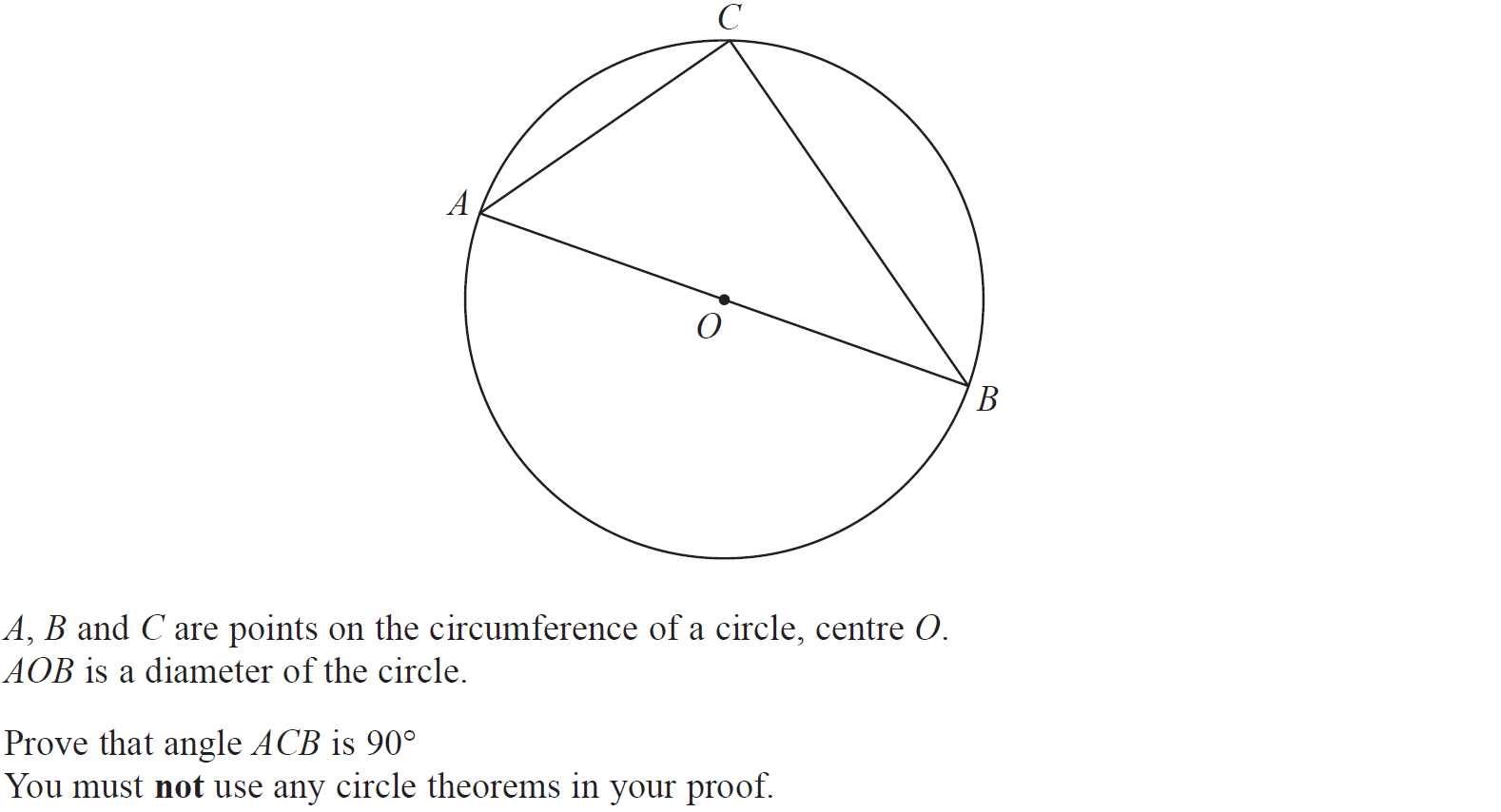 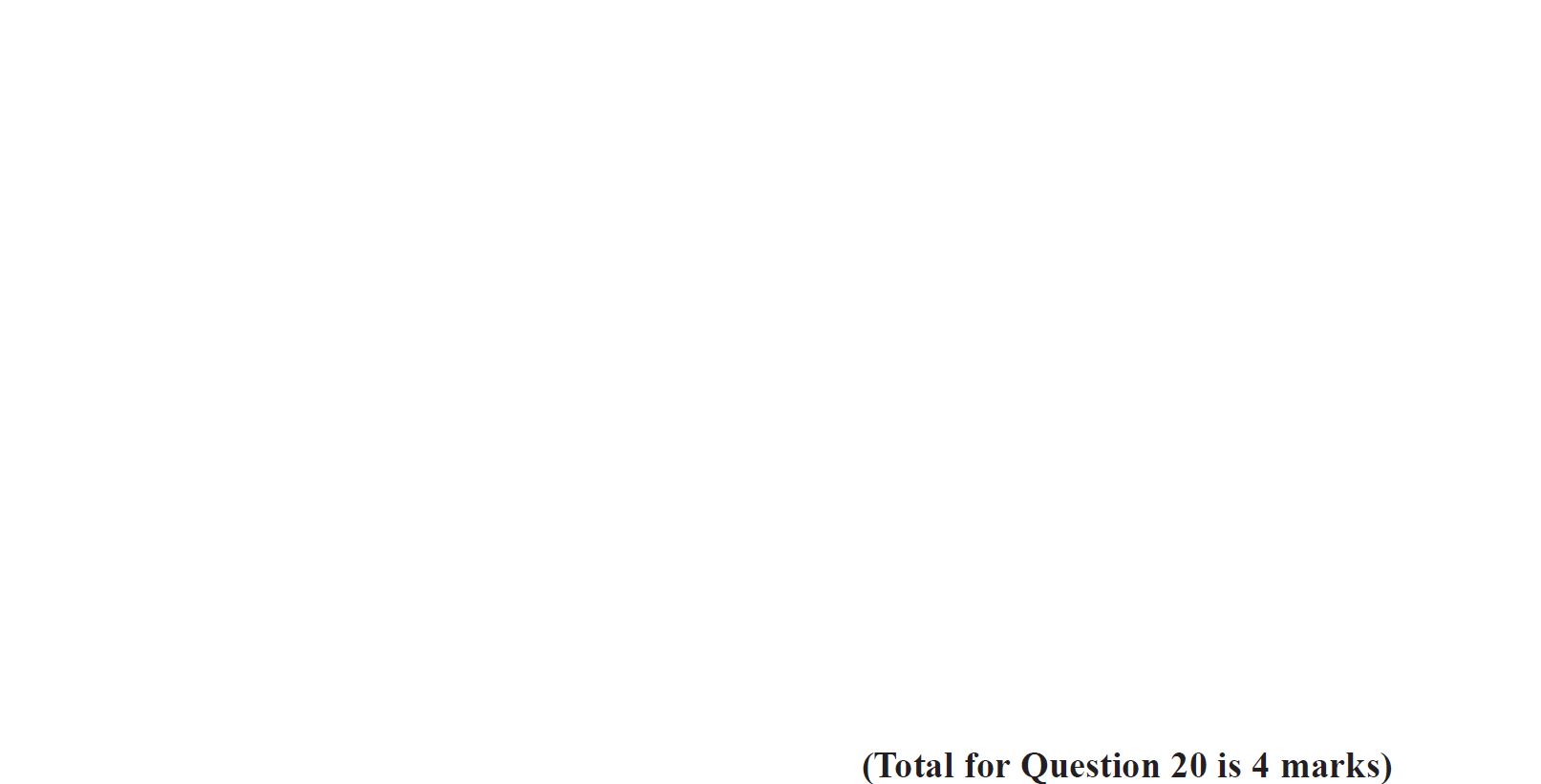 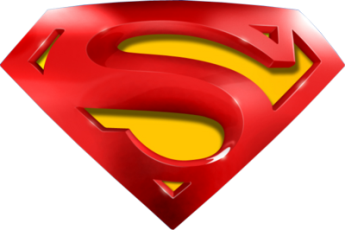 Nov 2017 3H Q20
Angles (Including Parallel Lines)
A
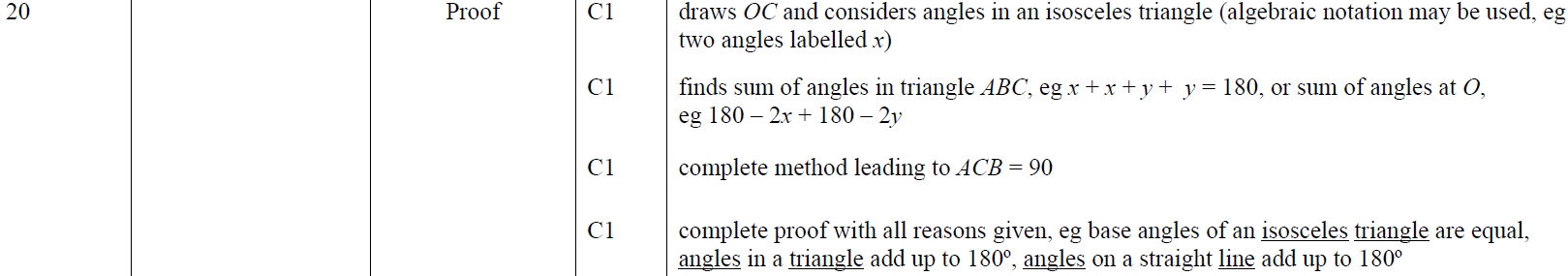 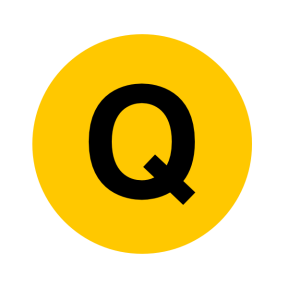 Nov 2018 2H Q3
Angles (Including Parallel Lines)
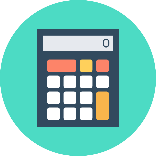 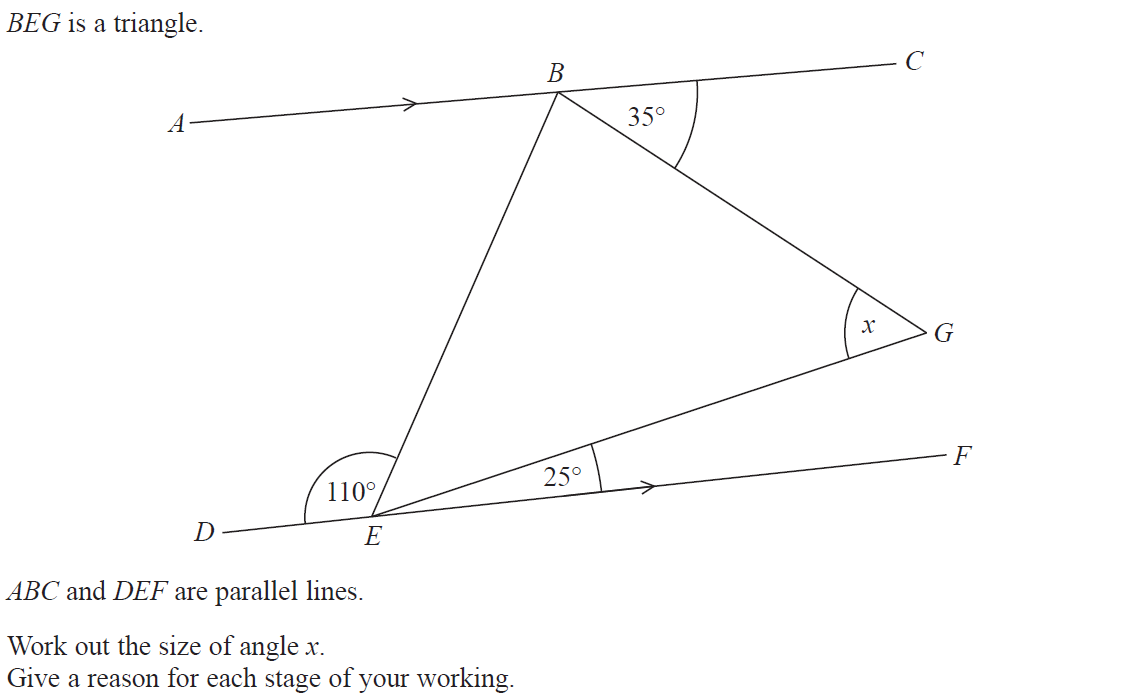 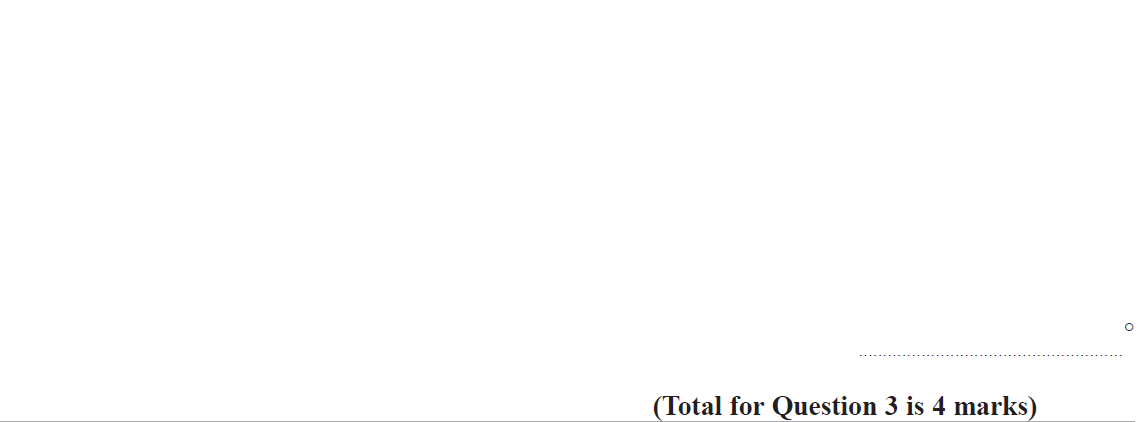 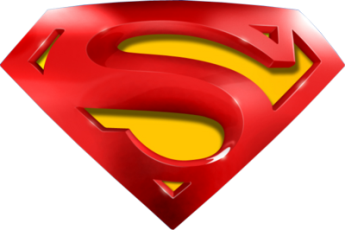 Nov 2018 2H Q3
Angles (Including Parallel Lines)
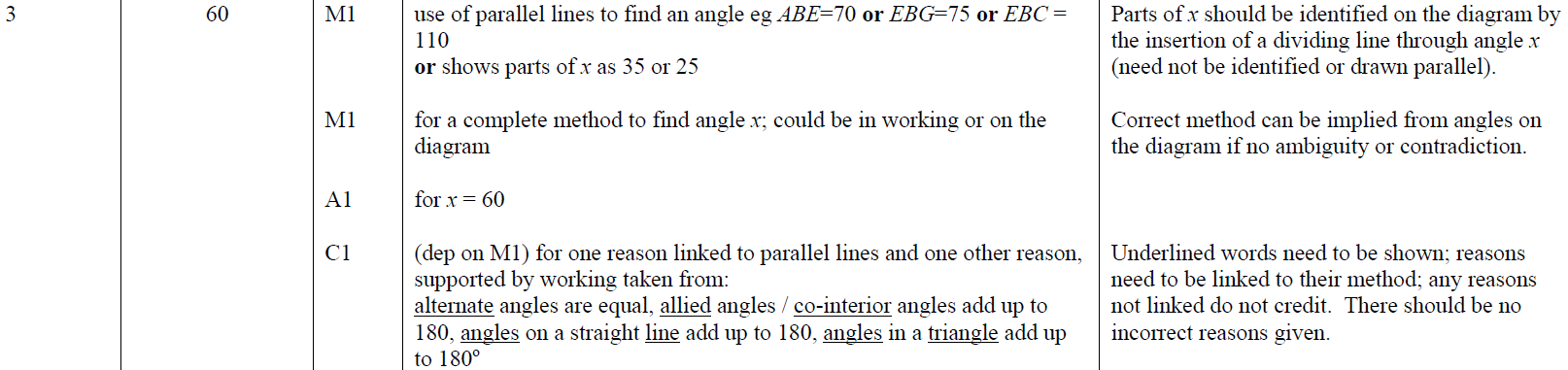 A
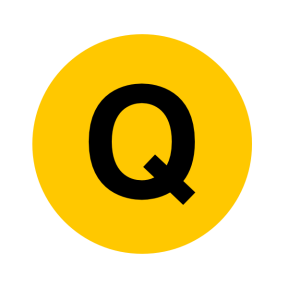 SAM 1H Q16
Angles (Including Parallel Lines)
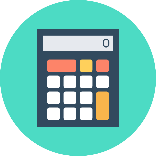 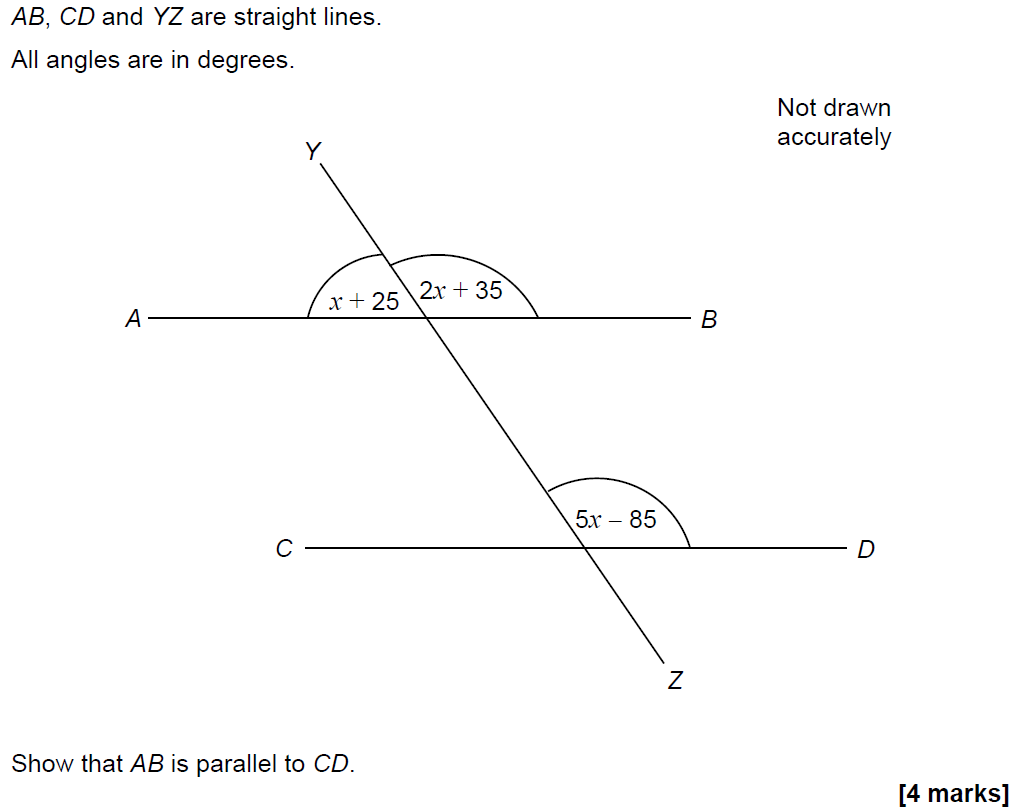 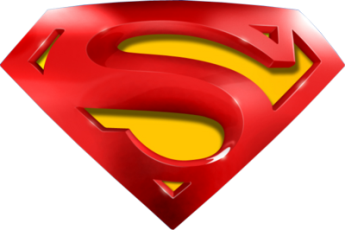 SAM 1H Q16
Angles (Including Parallel Lines)
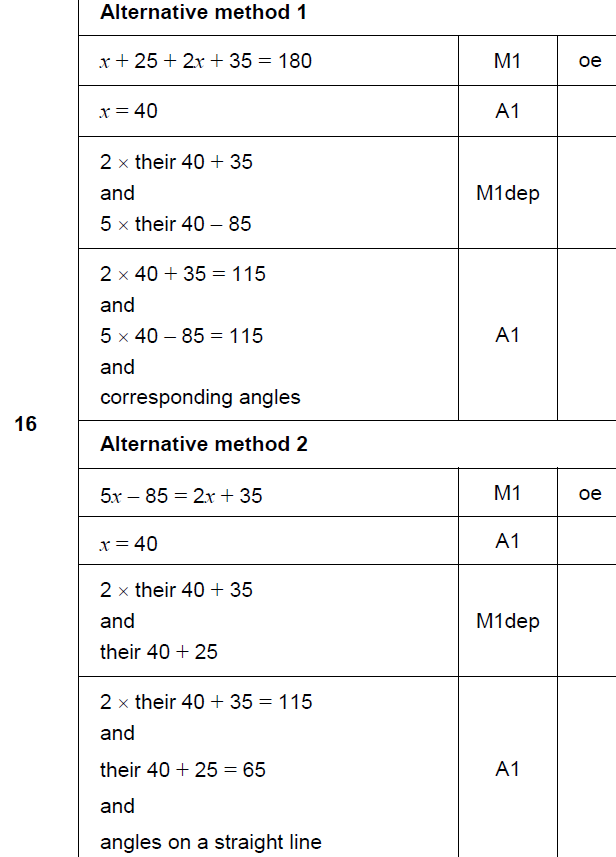 A
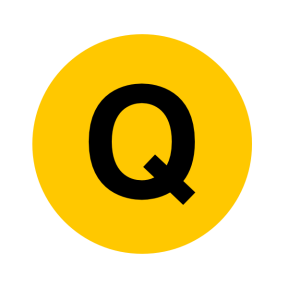 SAM 3H Q10
Angles (Including Parallel Lines)
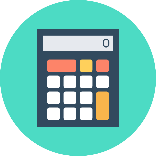 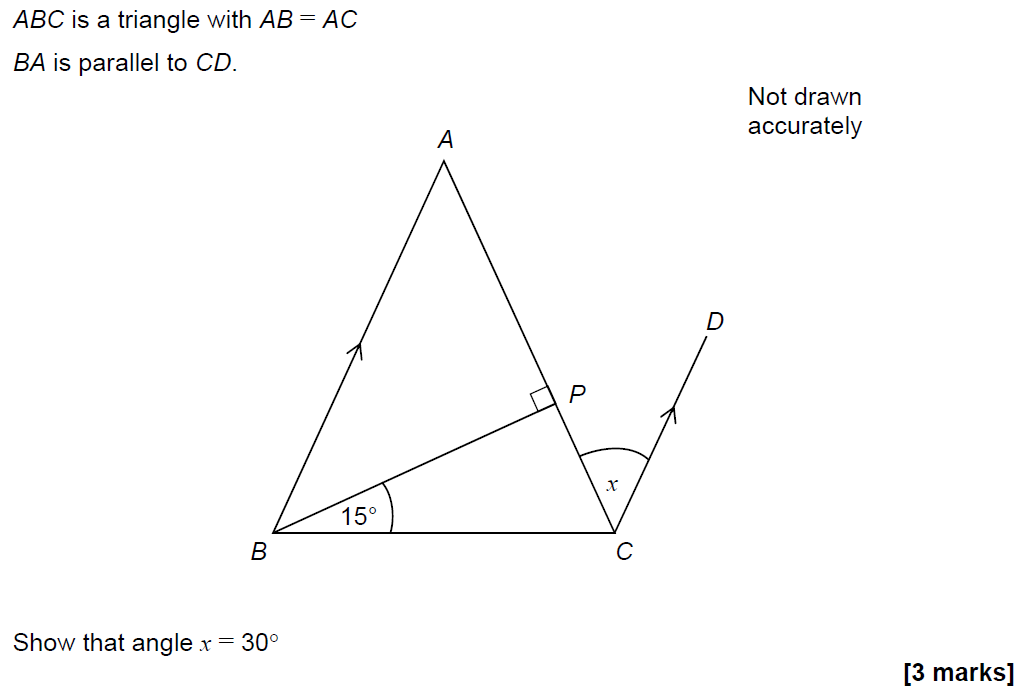 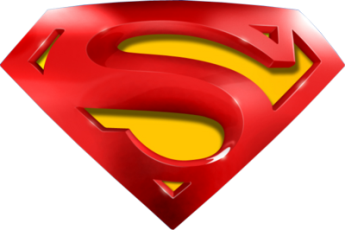 SAM 3H Q10
Angles (Including Parallel Lines)
A
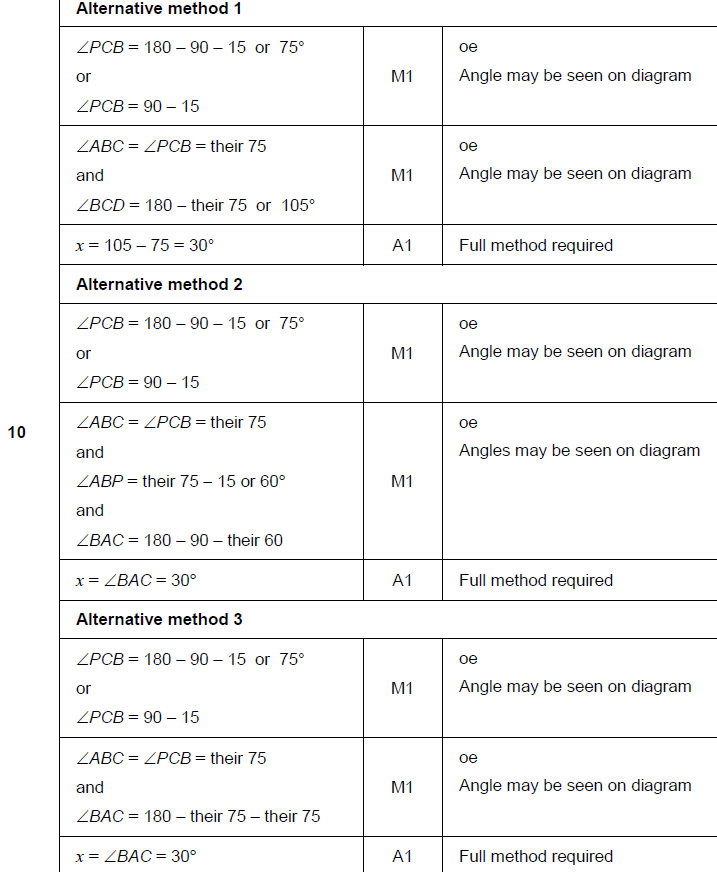 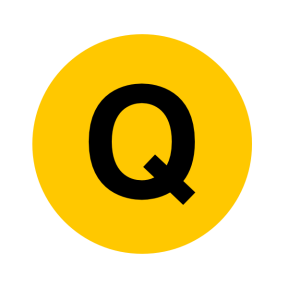 June 2017 3H Q4
Angles (Including Parallel Lines)
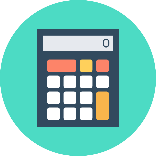 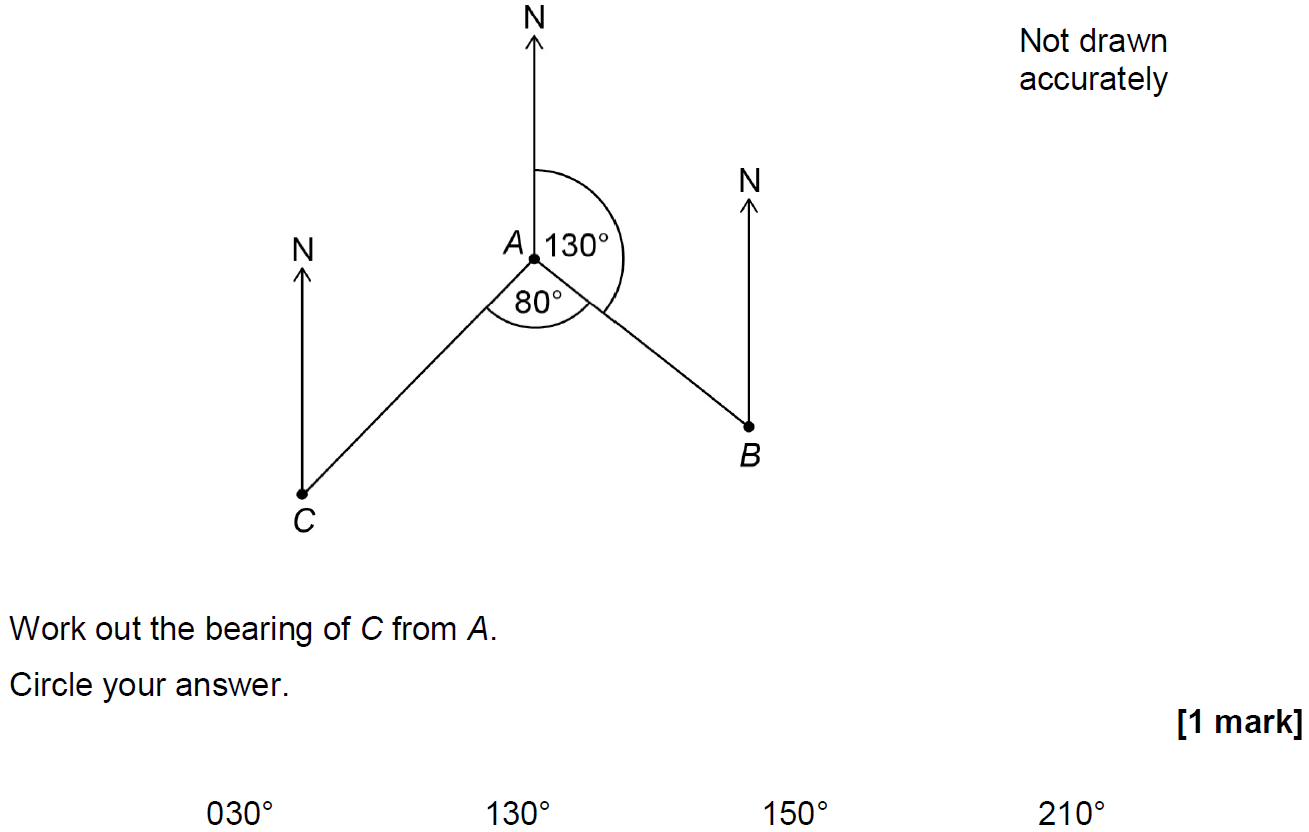 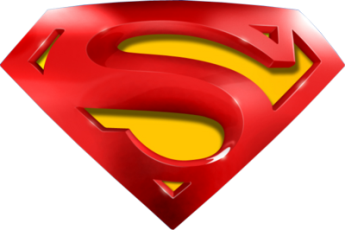 June 2017 3H Q4
Angles (Including Parallel Lines)
A
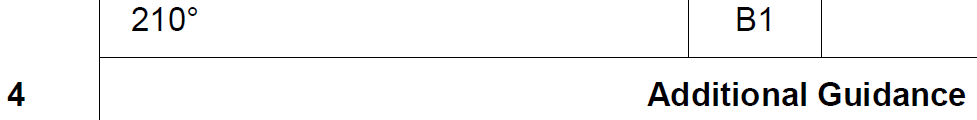 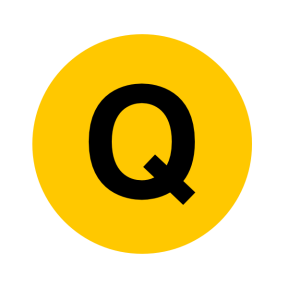 June 2017 3H Q10
Angles (Including Parallel Lines)
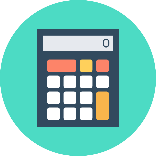 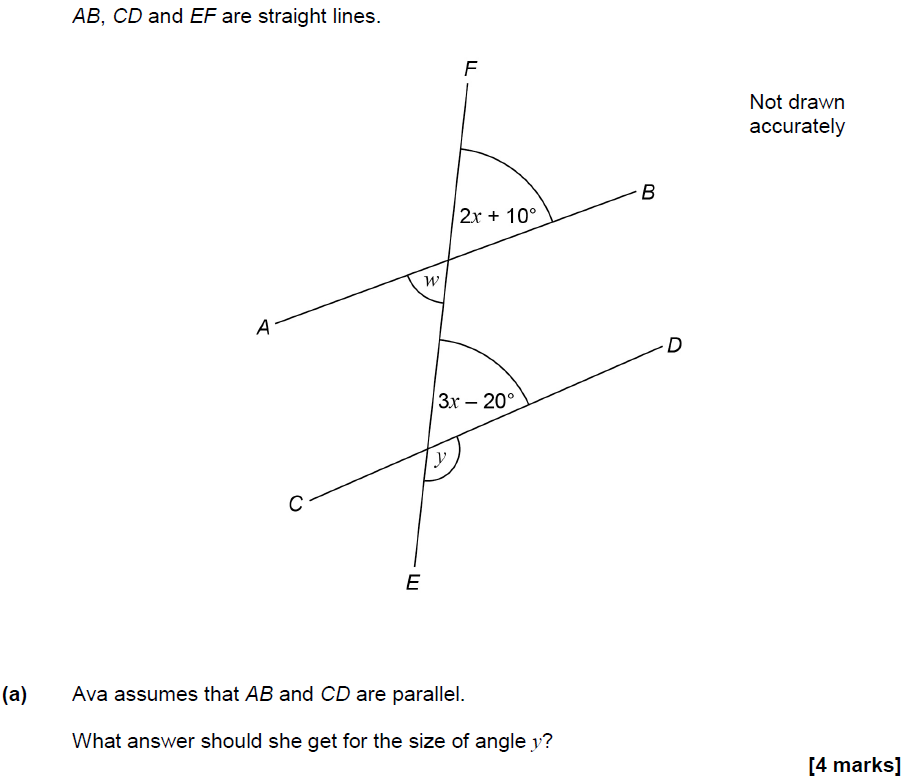 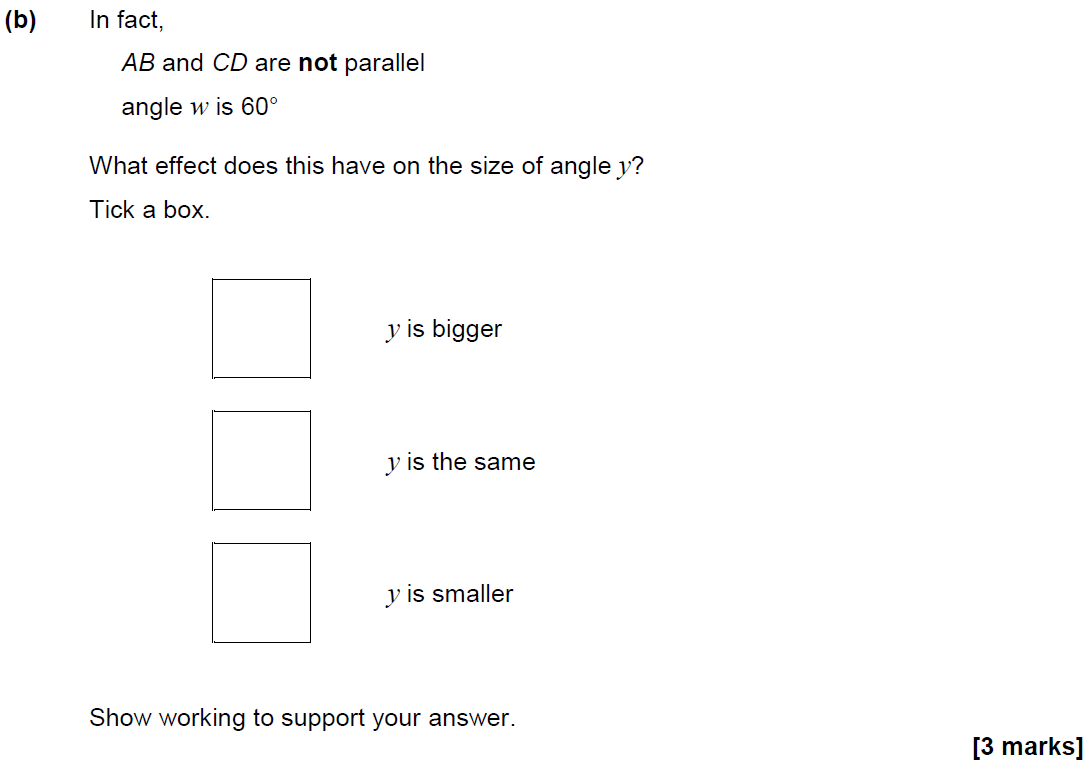 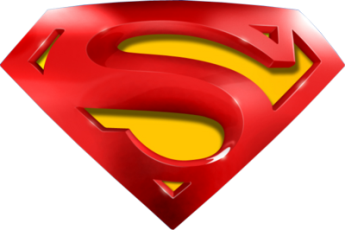 June 2017 3H Q10
Angles (Including Parallel Lines)
A
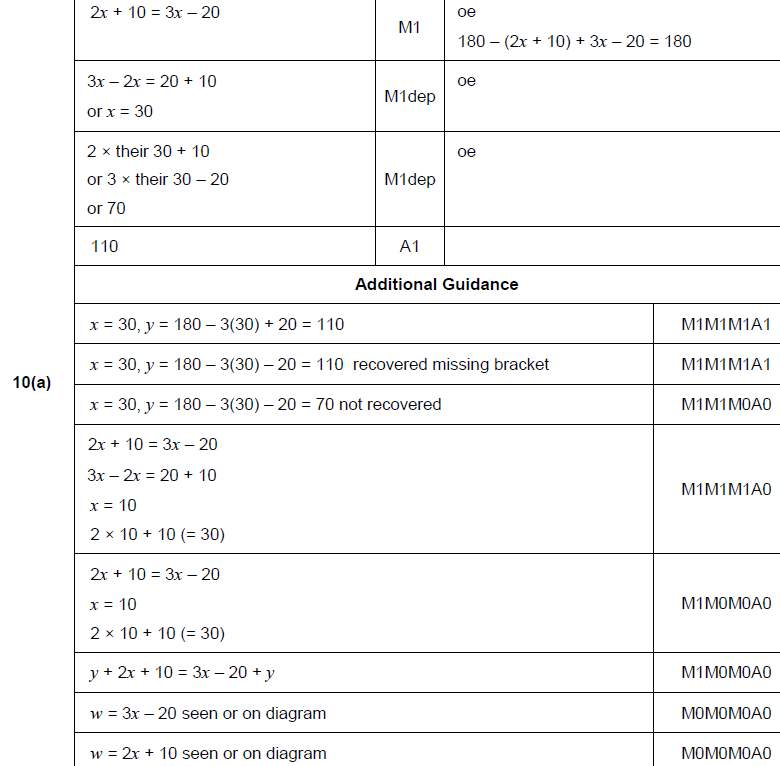 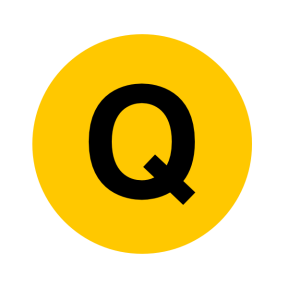 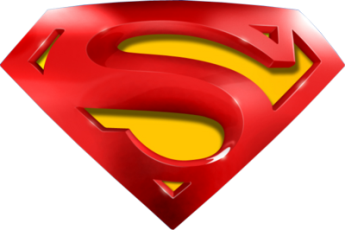 June 2017 3H Q10
Angles (Including Parallel Lines)
B
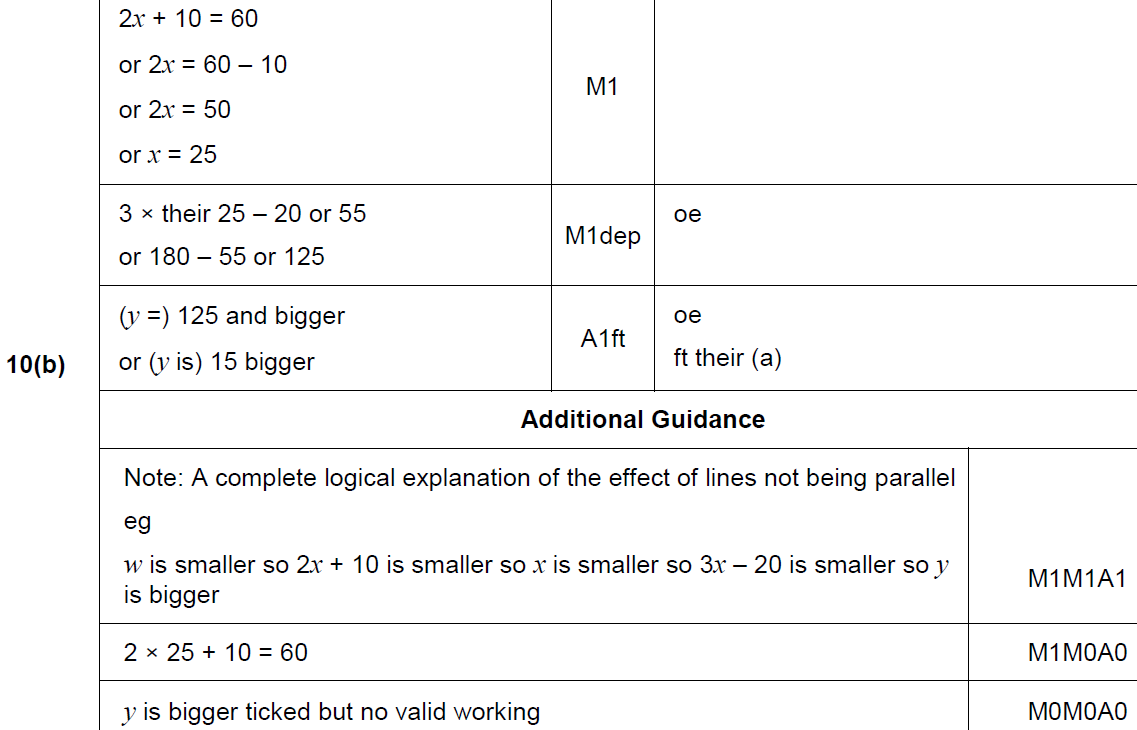 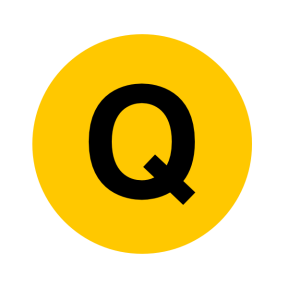 Nov 2017 1H Q19
Angles (Including Parallel Lines)
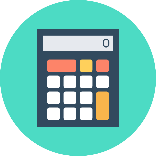 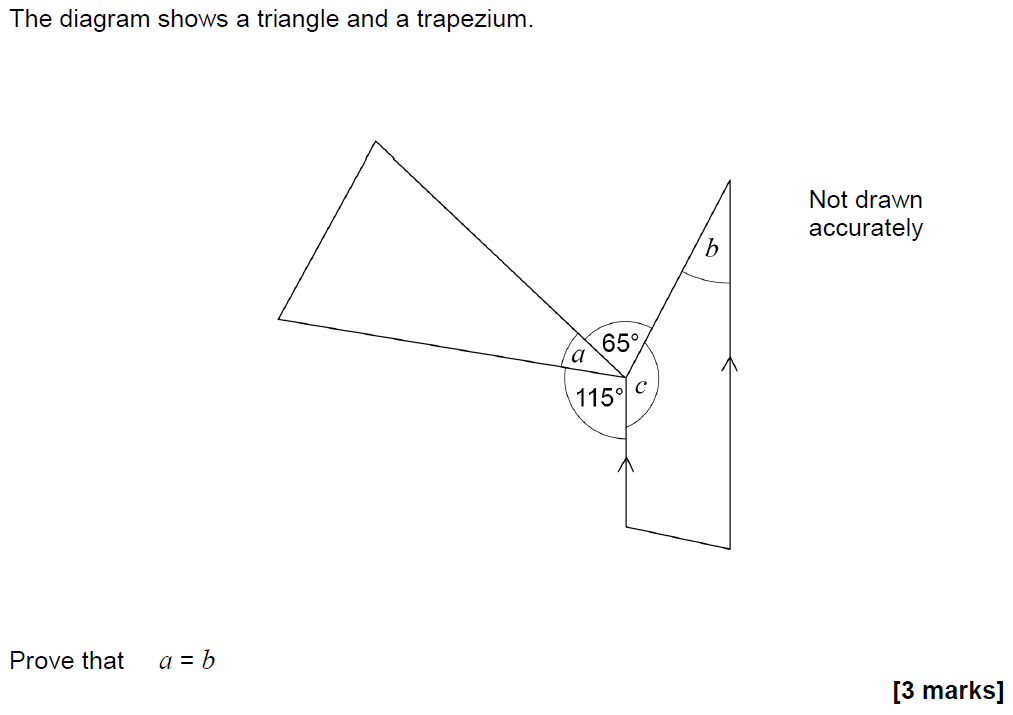 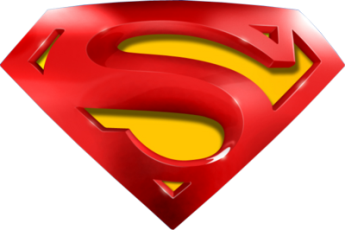 Nov 2017 1H Q19
Angles (Including Parallel Lines)
A
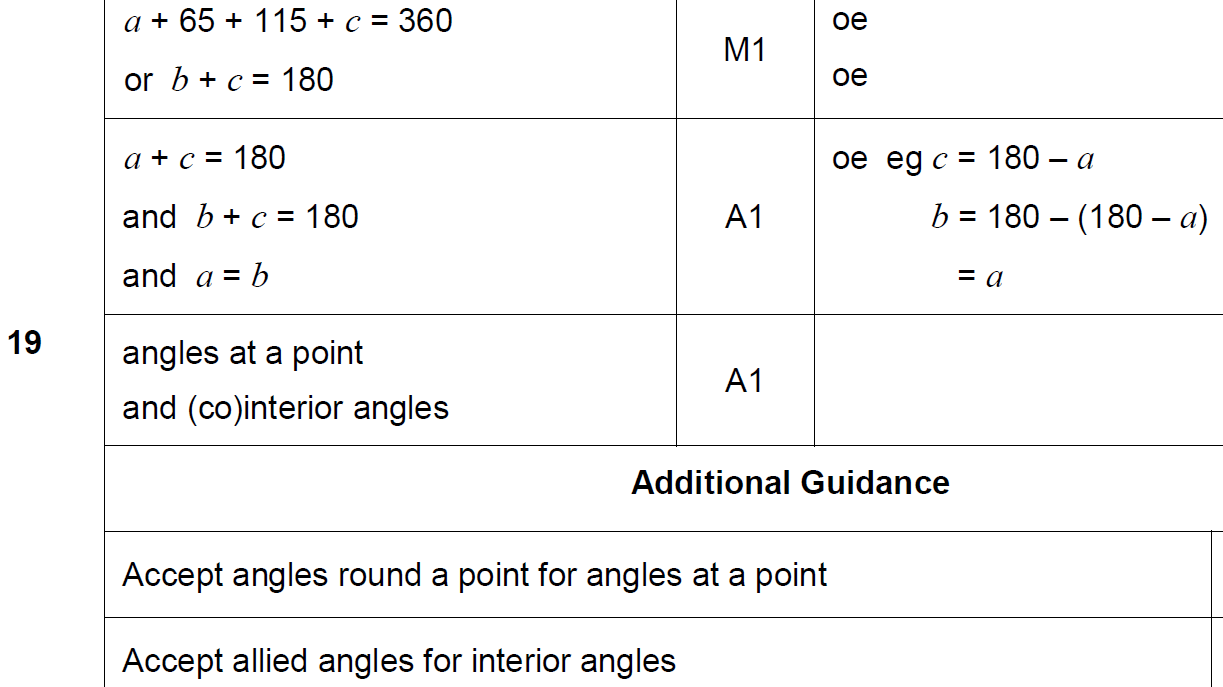 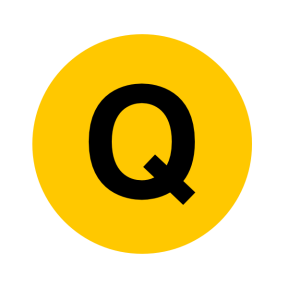 Nov 2017 3H Q8
Angles (Including Parallel Lines)
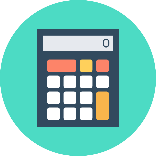 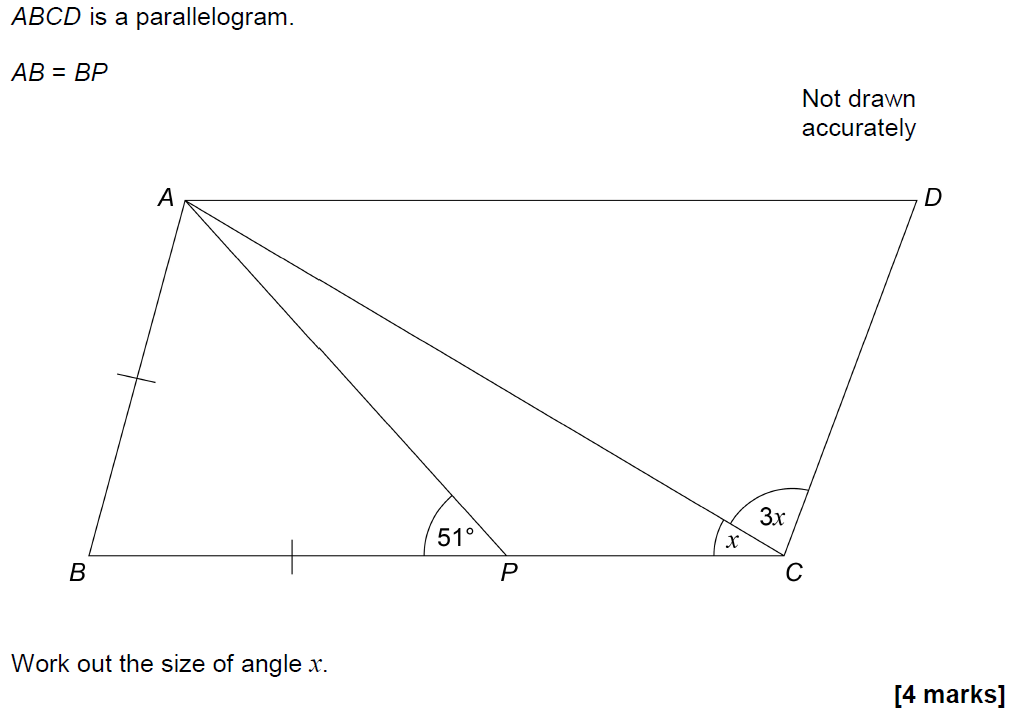 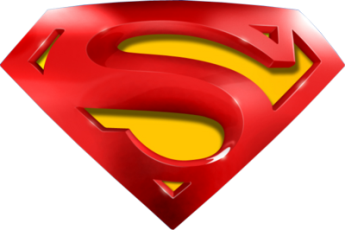 Nov 2017 3H Q8
Angles (Including Parallel Lines)
A
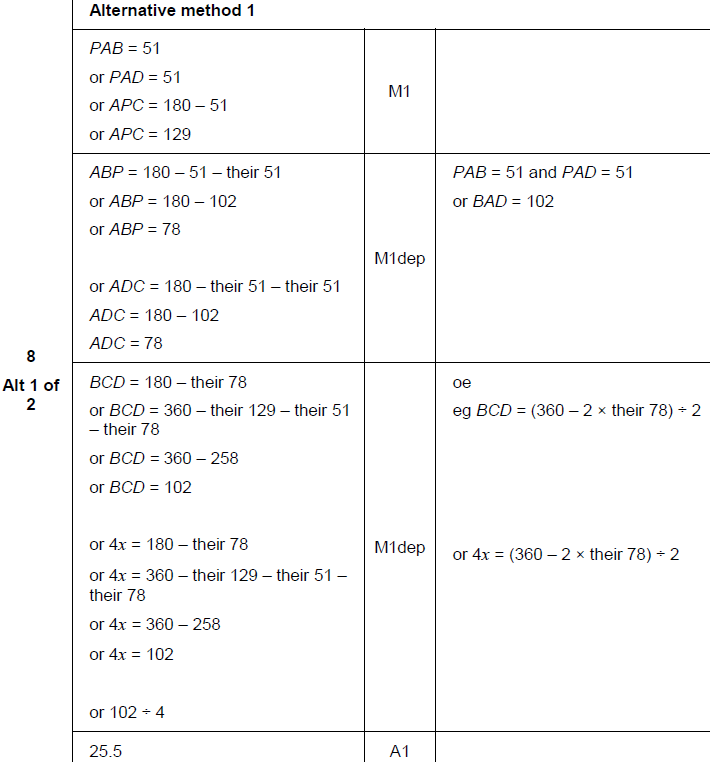 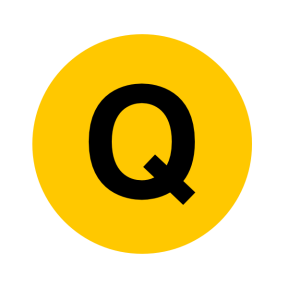 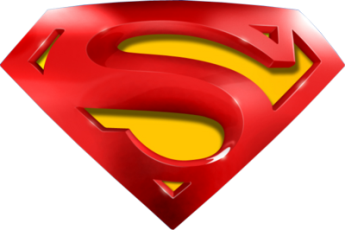 Nov 2017 3H Q8
Angles (Including Parallel Lines)
A Alternative & notes
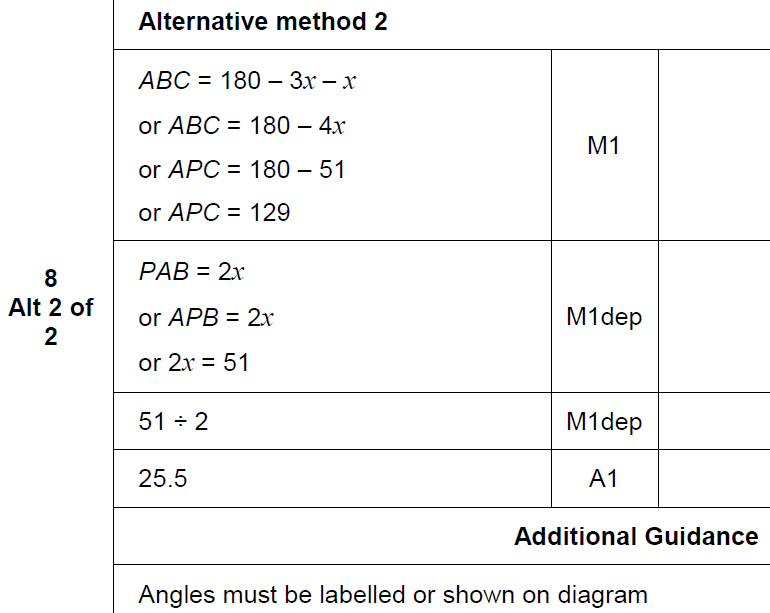 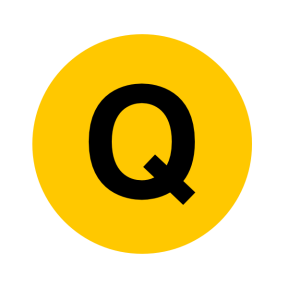 Nov 2018 2H Q4
Angles (Including Parallel Lines)
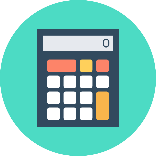 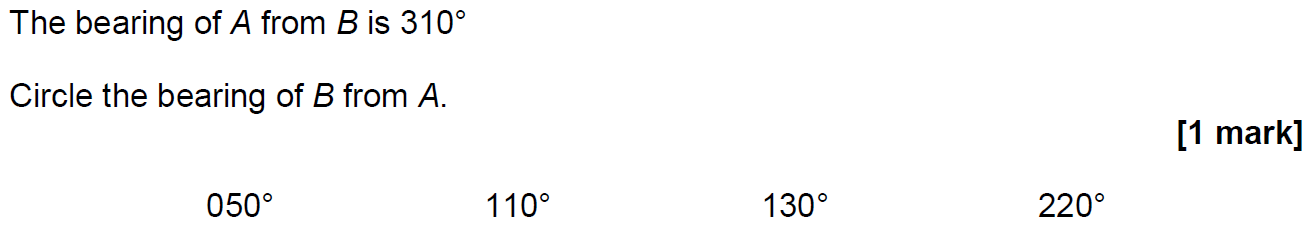 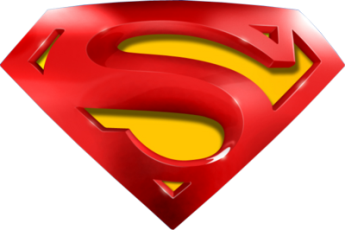 Nov 2018 2H Q4
Angles (Including Parallel Lines)
A
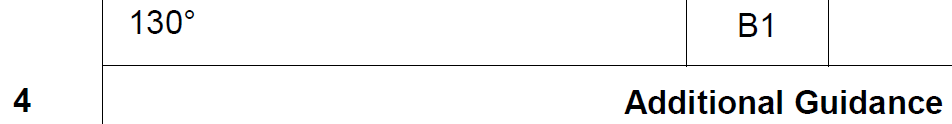 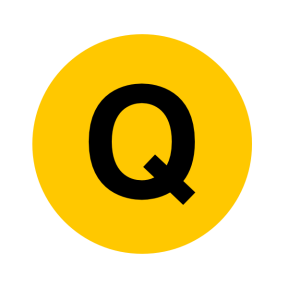 Practice 2H Q1
Angles (Including Parallel Lines)
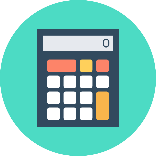 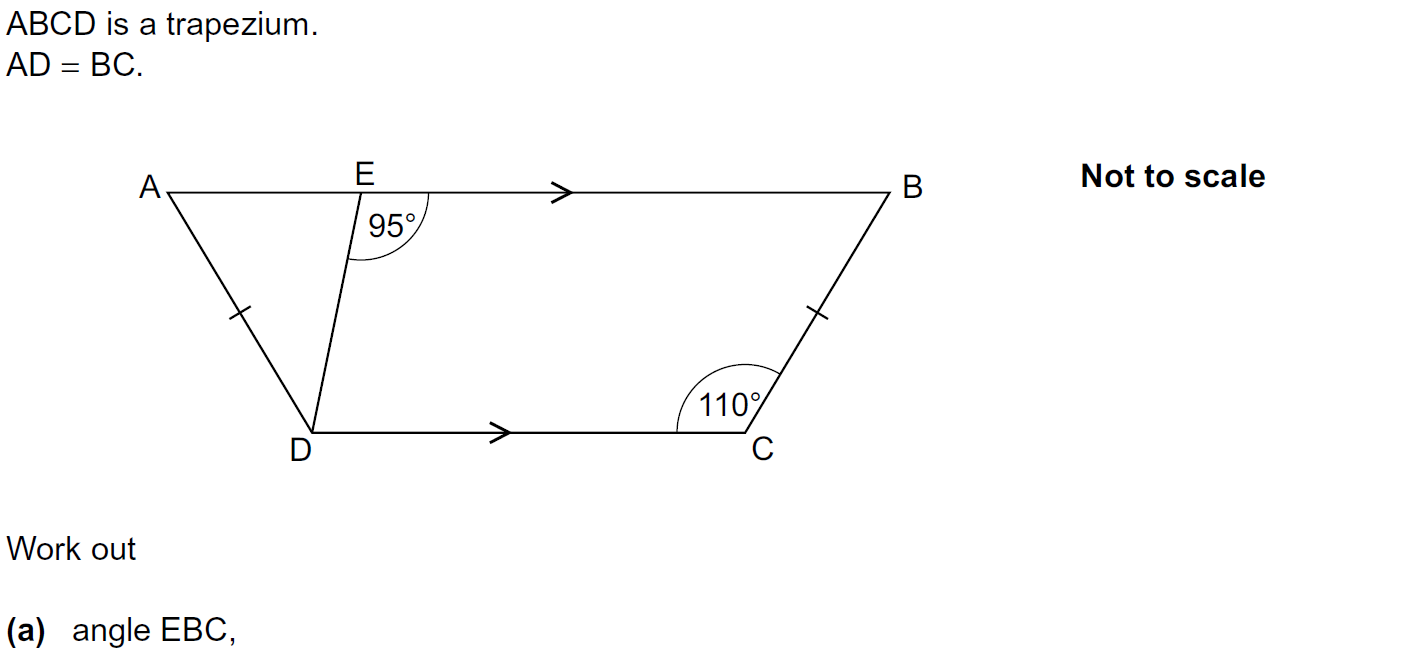 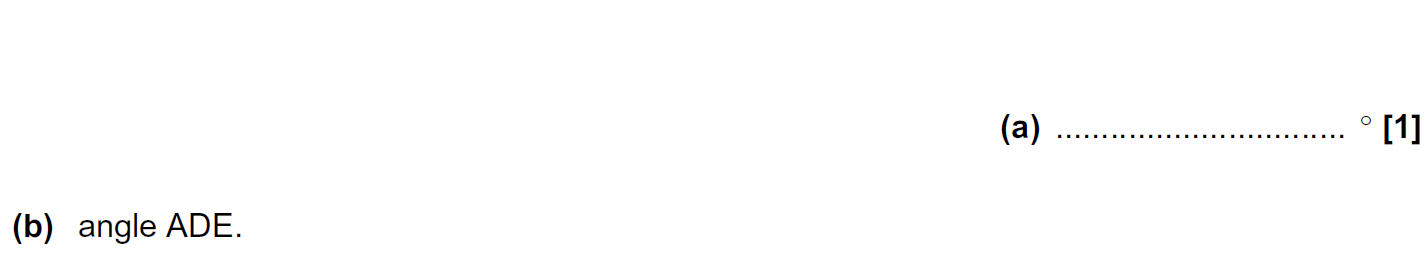 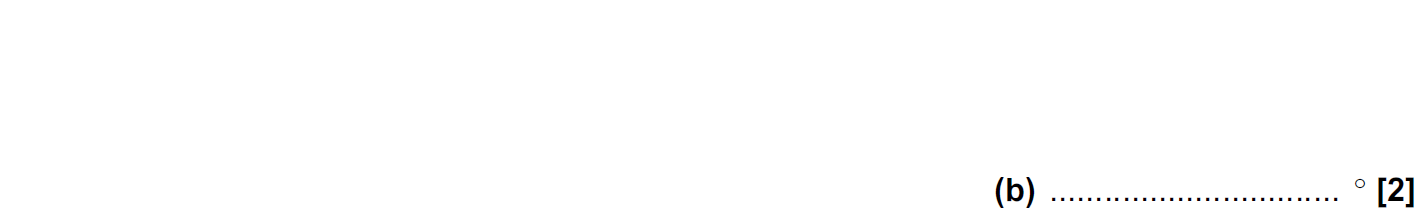 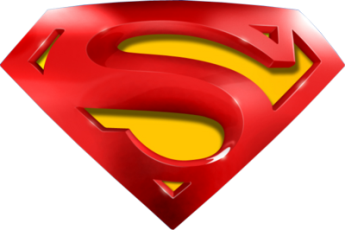 Practice 2H Q1
Angles (Including Parallel Lines)
A
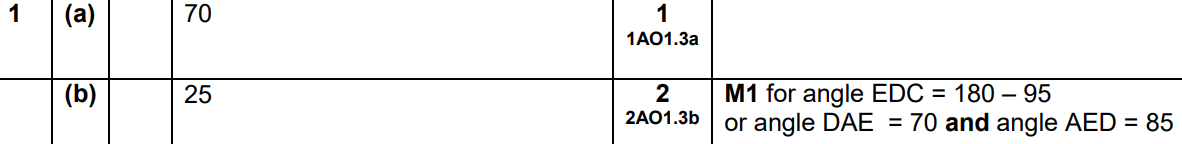 B
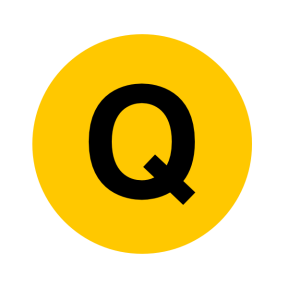 Nov 2017 3H Q9
Angles (Including Parallel Lines)
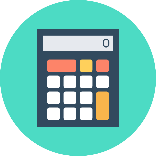 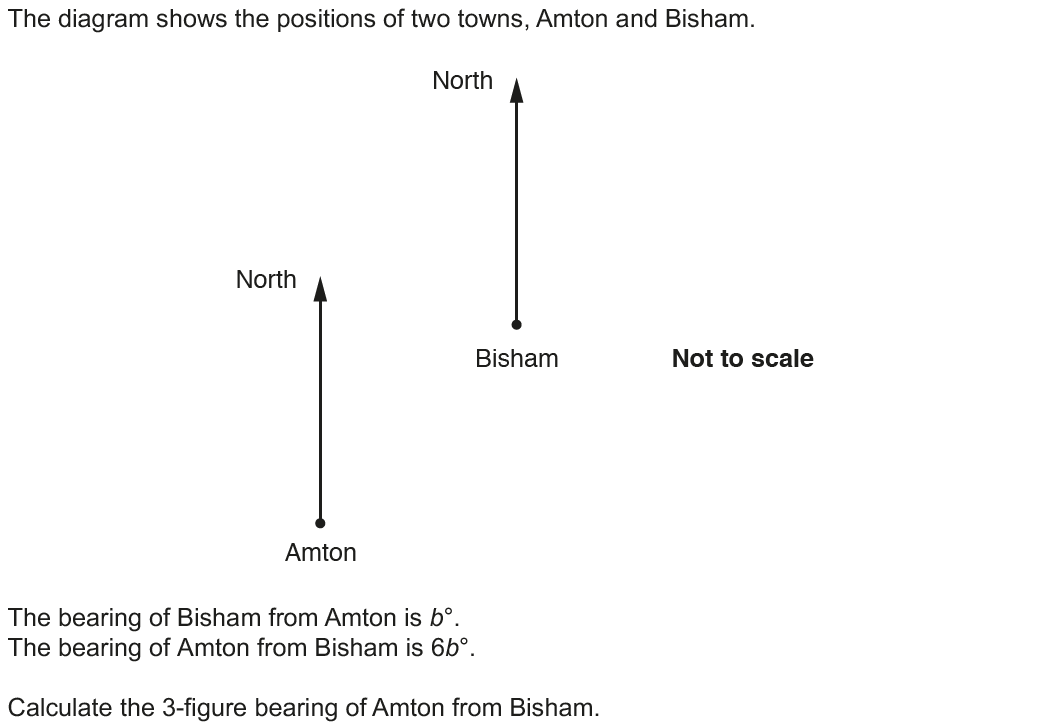 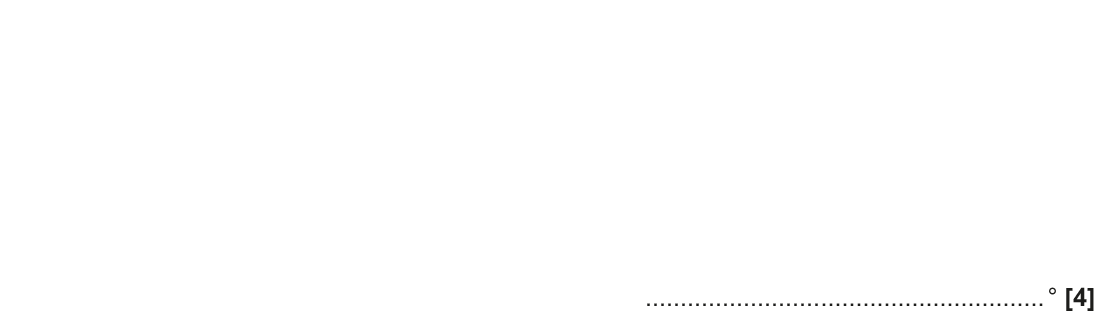 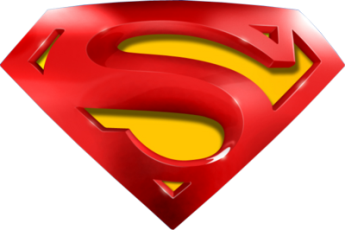 Nov 2017 3H Q9
Angles (Including Parallel Lines)
A
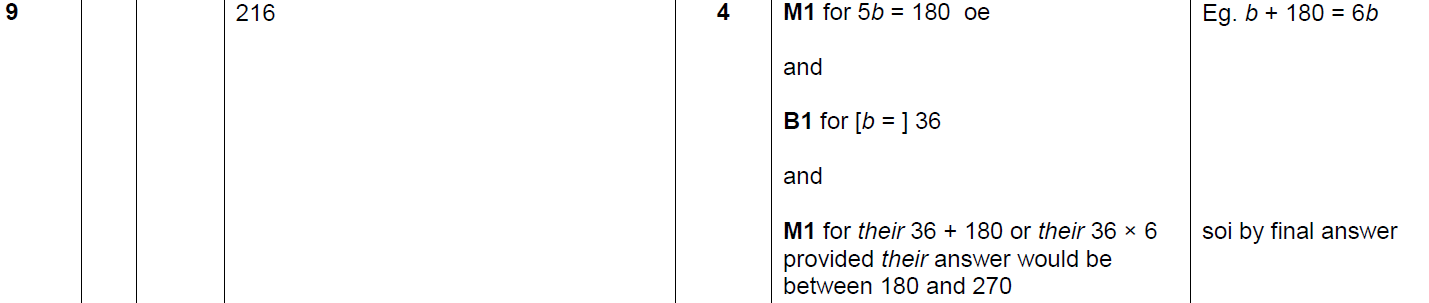 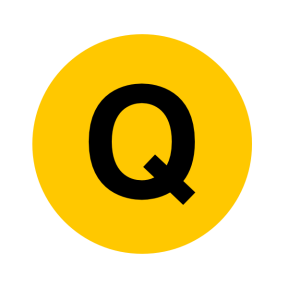